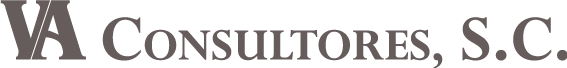 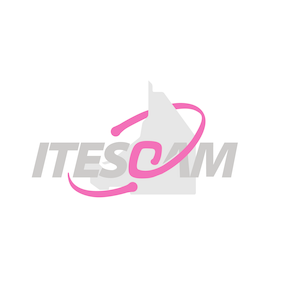 TGE 2016
Módulo II.- DECISIONES Estratégicas Y NEGOCIACIÓN
FORMATO DE REPORTE FR
IMPORTANTE: 
El material del Modulo ha sido diseñado para su estudio, consulta e investigación, así como para servir de sustento para presentar el examen para su evaluación. Para poder tener derecho a presentar el examen referido de acreditación en la fecha programada, usted debe presentar las autoevaluaciones y el cuestionario contenidos en el presente Formato de Reporte. 
Puede llenarlo directamente e imprimirlo., o bien lo imprime y llena a mano. Para las respuestas del cuestionario utilice las hojas que le sean necesarias y pueden ser escritas por ambas  lados
AUTO EVALUACIÓN 2.1 : CAPACIDAD PARA DECIDIR
Lea cuidadosamente las siguientes declaraciones y de acuerdo a como proceda en cada caso anote una “” en la columna de “nunca” , “a veces”, o “siempre” Al final sume el total de puntuaciones y consulte la valoración que le corresponda.
2
AUTOEVALUACIÓN 2.2 : DISPOSICIÓN PARA LA PLANEACIÓN
Lea cuidadosamente las siguientes acepciones y de acuerdo a aquella que refleje mejor su manera de pensar y actuar,  seleccione en cada caso a que letra de las columnas pertenece y marque con una “x  en la celda que corresponda. Las opciones de las letras son las siguientes:

A.- Ha definido sus metas y objetivos a cumplir en diferentes período de tiempo, les da seguimiento continuamente y los cumple siempre. 
B.- Tiene una idea aproximada de una meta u objetivo que no ha definido, no es fija y a veces la cumple. Algunas veces piensa en el tiempo.
C.- No tiene una definición de metas y objetivos, que a veces son simples ideas o deseos y por tanto no las cumple, ni les da seguimiento. El tiempo no le importa.
3
AUTOEVALUACIÓN 2.2 : DISPOSICIÓN PARA LA PLANEACIÓN. Continuación…
4
PRÁCTICA PERSONAL 2.3. : IDENTIFICACIÓN DE ELEMENTOS DE PLANEACIÓN
Relacione cada uno de los elementos de planeación que se encuentran en la tabla de la izquierda y que tienen una letra de identificación con los ejemplos citados en la tabla de la derecha y anote en el paréntesis respectivo la letra de aquella que en su opinión corresponde a cada elemento de planeación. (Éstas pueden repetirse)
5
AUTO EVALUACIÓN 2.3: MI PERFIL DE NEGOCIADOR
Conteste individualmente cada una de las siguientes acepciones, marcando las opciones que coinciden más con su comportamiento
6
AUTO EVALUACIÓN 2.3: MI PERFIL DE NEGOCIADOR. Continuación…
7
146
9
* UTILICE LAS QUE SEAN NECESARIAS, REPITIENDO ESTE FORMATO.
10